CHÀO MỪNG CÁC EM ĐẾN VỚI TIẾT HỌC HÔM NAY!
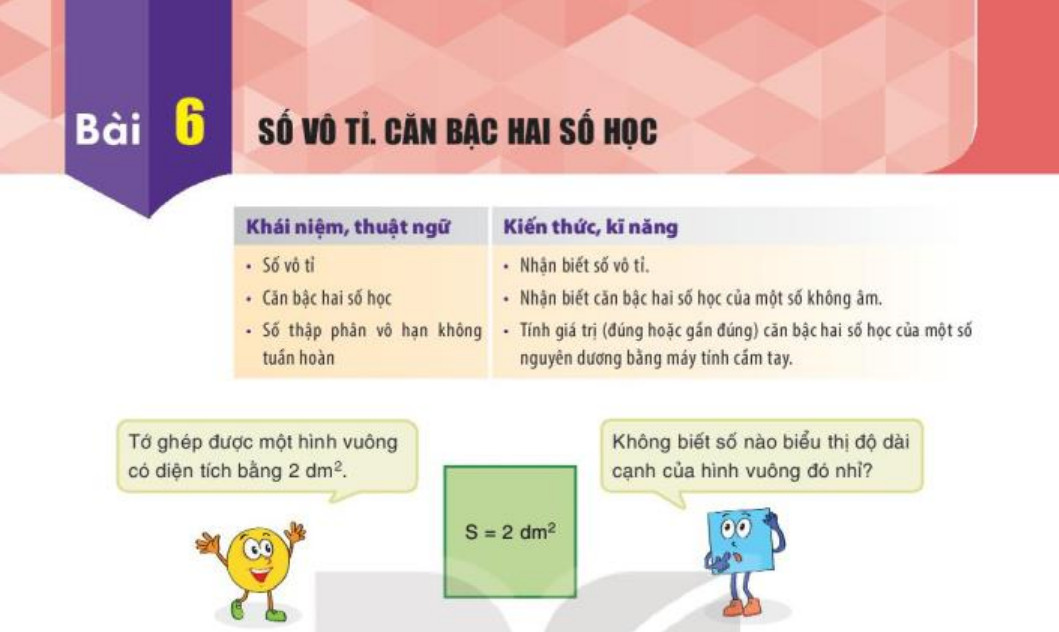 KHỞI ĐỘNG
Một hình vuông có diện tích bằng 2 dm2, khi đó số nào biểu thị độ dài cạnh của hình vuông đó?
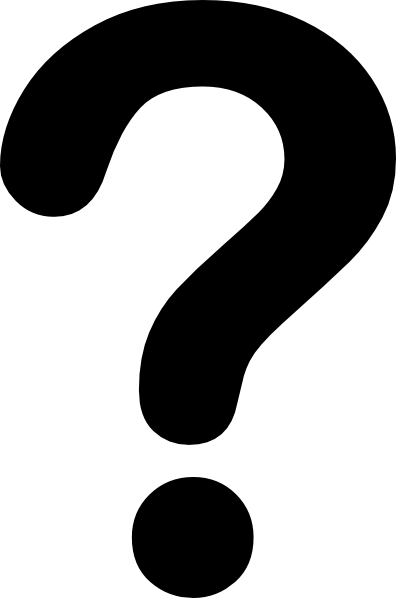 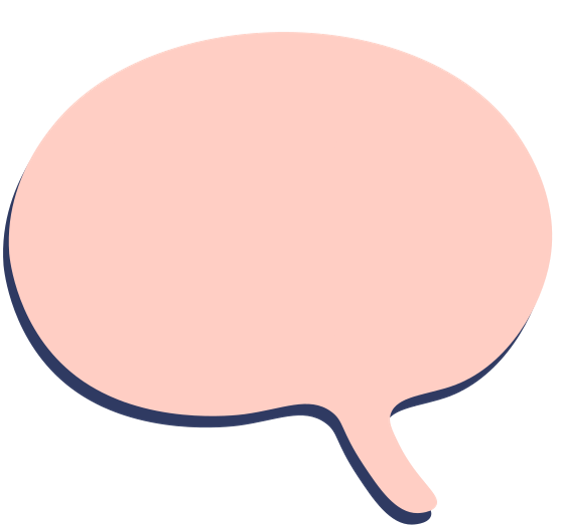 Gợi ý
S = 2 dm2
Công thức tính diện tích hình vuông là gì? 
Từ đó cạnh hình vuông bằng bao nhiêu để diện tích bằng 2 dm2?
BÀI 6: SỐ VÔ TỈ. CĂN BẬC HAI SỐ HỌC (2 Tiết)
NỘI DUNG BÀI HỌC
Số vô tỉ
01
Căn bậc hai số học
02
1. Số vô tỉ
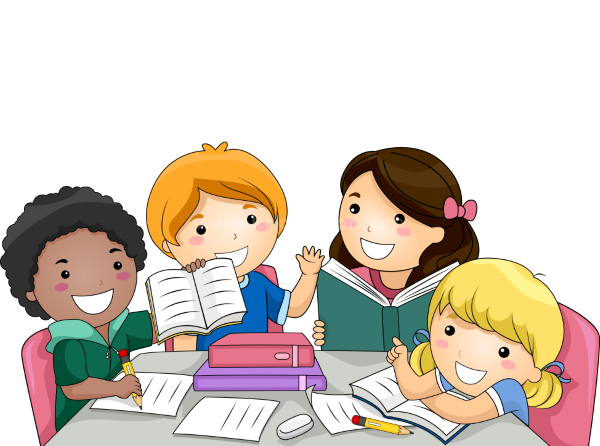 Thảo luận nhóm, hoàn thành các HĐ1, HĐ2, HĐ3.
HĐ1
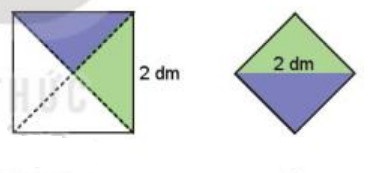 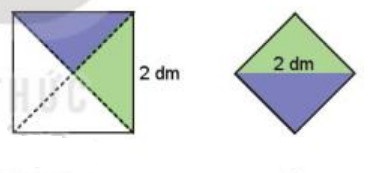 S = 22 = 4 dm2
S’ = 2 dm2
HĐ2
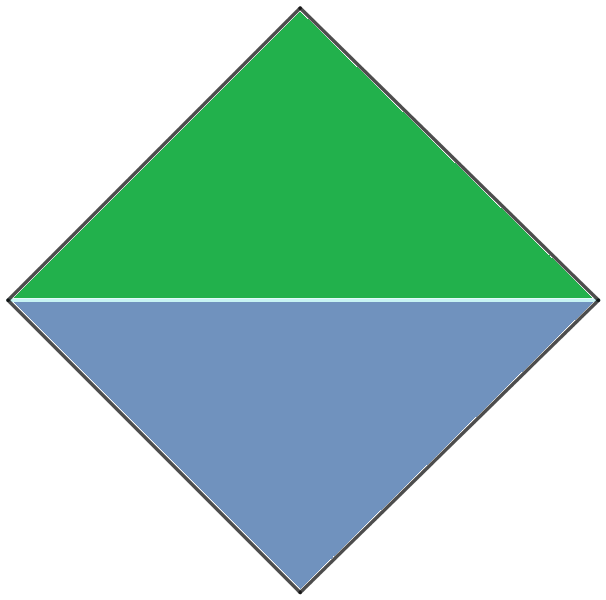 Lấy hai trong bốn tam giác nhận được ở trên ghép thành một hình vuông. Em hãy tính diện tích hình vuông nhận được.
Dùng thước có vạch chia để đo độ dài cạnh hình vuông nhận được trong HĐ2. Độ dài cạnh hình vuông này bằng bao nhiêu đề xi mét?
HĐ3
Xấp xỉ 1,4 dm
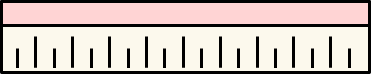 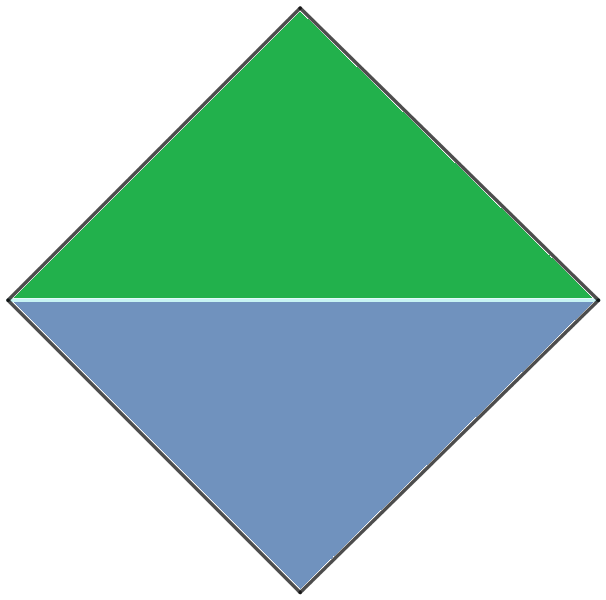 Hình vuông có diện tích bằng 2dm2. Nếu độ dài cạnh hình vuông đó là x (dm) (x > 0) thì x2 = 2.
Người ta chứng minh được:
x = 1,4142135623730950488016887...
Số vô tỉ
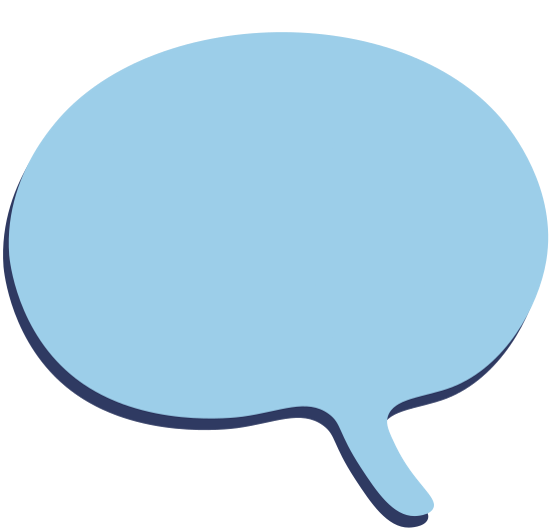 Ghi nhớ
Số vô tỉ là số viết được dưới dạng số thập phân vô hạn không tuần hoàn.
Tập hợp các số vô tỉ kí hiệu là I.
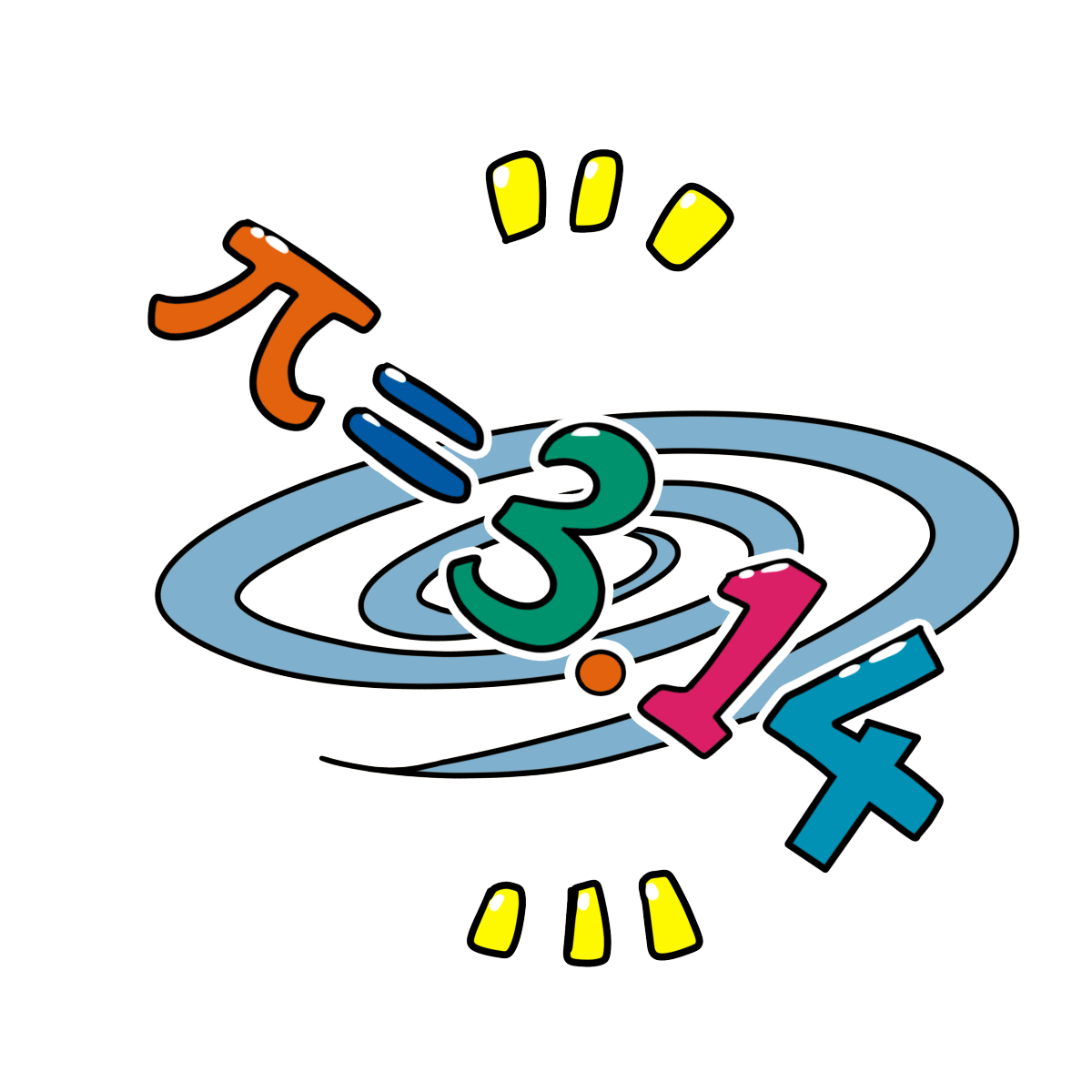 Ví dụ 1:
Số -0,10100100...(sau dấu phẩy viết liên tiếp các số 10; 100; 1000;...) là số vô tỉ.
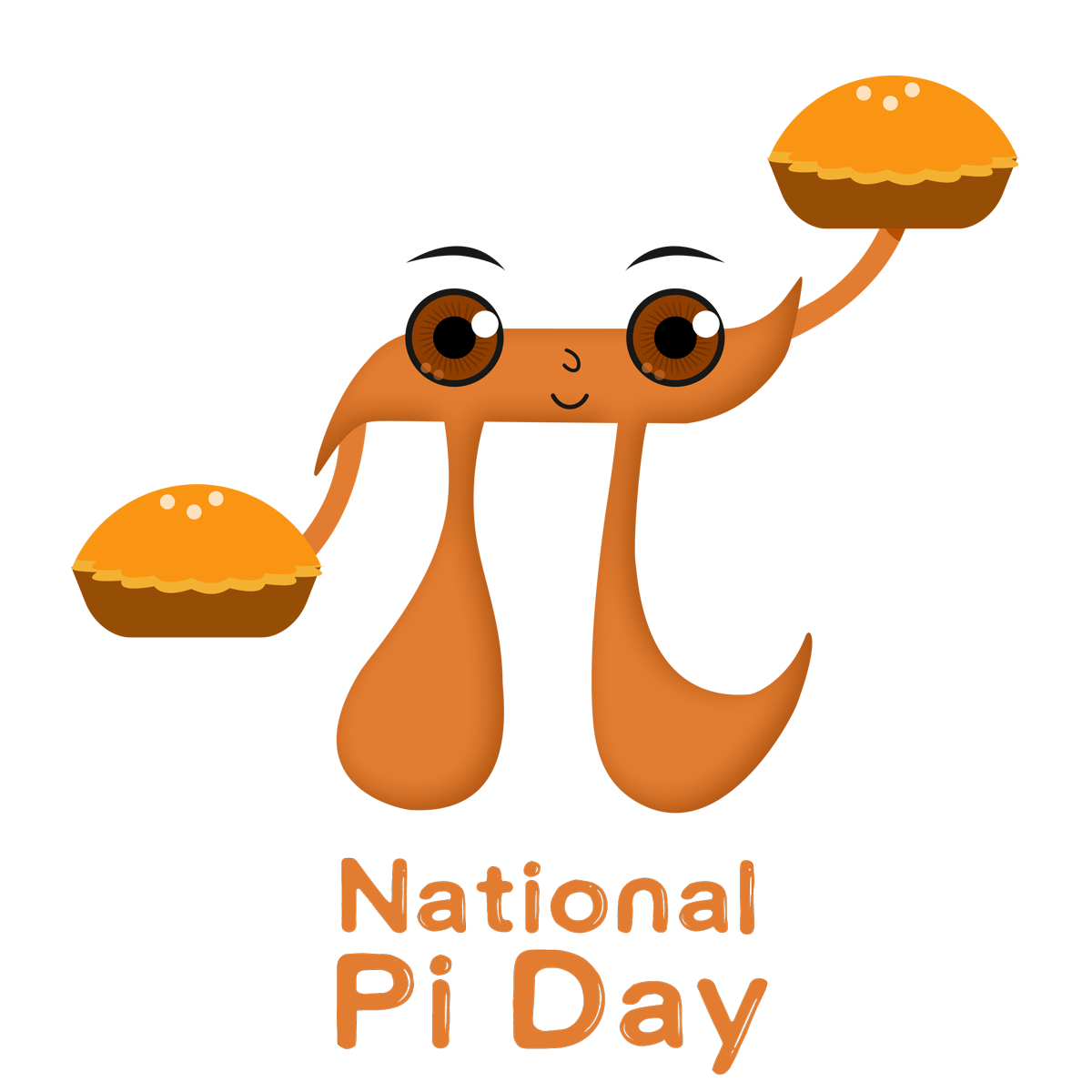 Tỉ số giữa chu vi và đường kính của đường tròn luôn không đổi (ta gọi là số Pi)
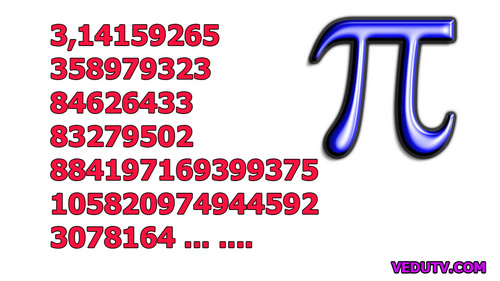 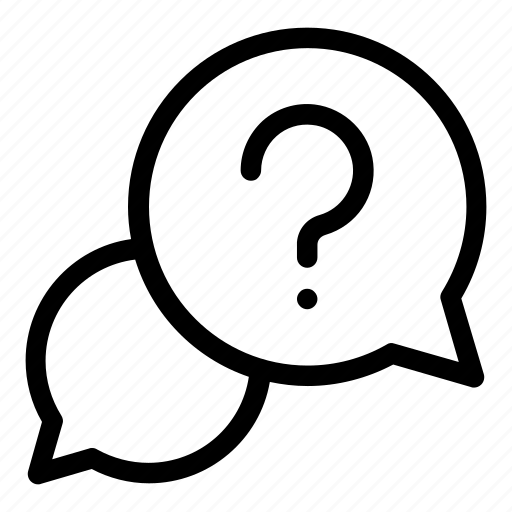 Hoạt động nhóm đôi và hoàn thành Vận dụng 1.
Vận dụng 1:
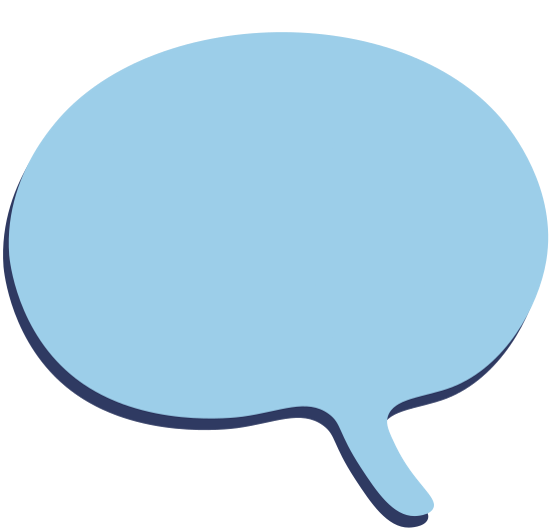 Giải
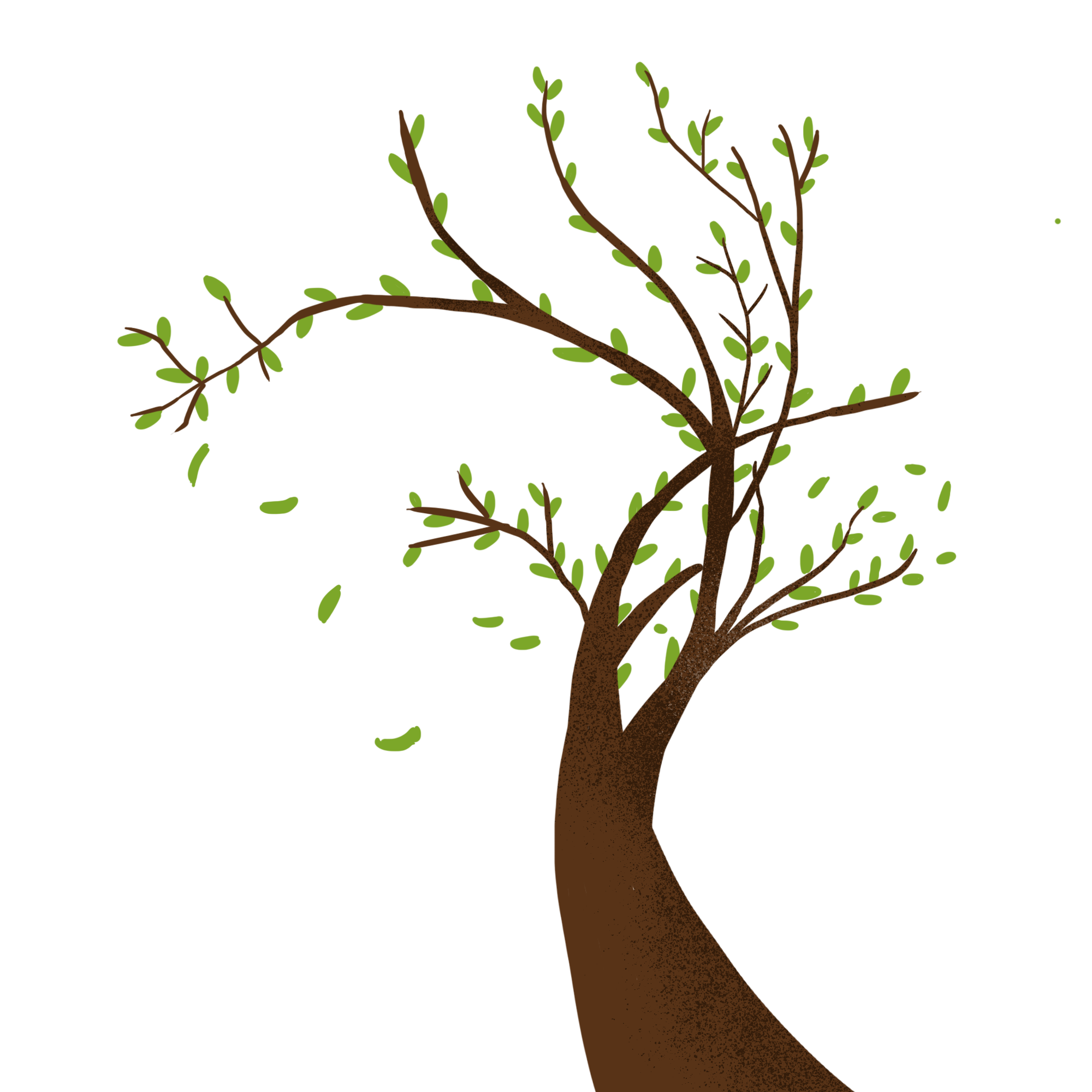 2. Căn bậc hai số học
Khái niệm:
Ví dụ 2:
Giải
Luyện tập 1
Giải
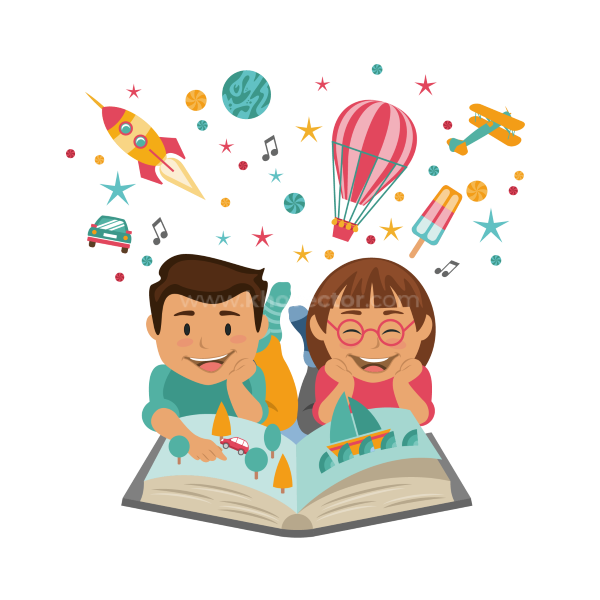 Hoàn thành Vận dụng 2 theo nhóm đôi
Sàn thi đấu bộ môn cử tạ có dạng một hình vuông, diện tích 144 m2. Em hãy tính chu vi của sàn thi đấu đó.
Vận dụng 2:
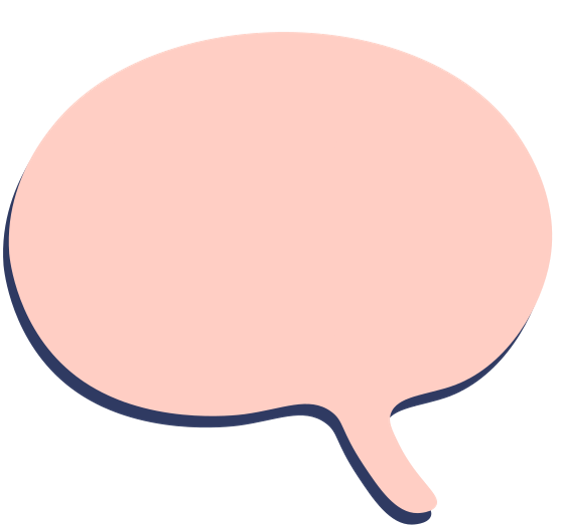 Giải:
Gọi độ dài một cạnh của hình vuông là x (m) ( x > 0).
Diện tích của hình vuông là x2 = 144 ⇒ x = 12 (m)
Chu vi của hình vuông là: 4. 12 = 48 (m).
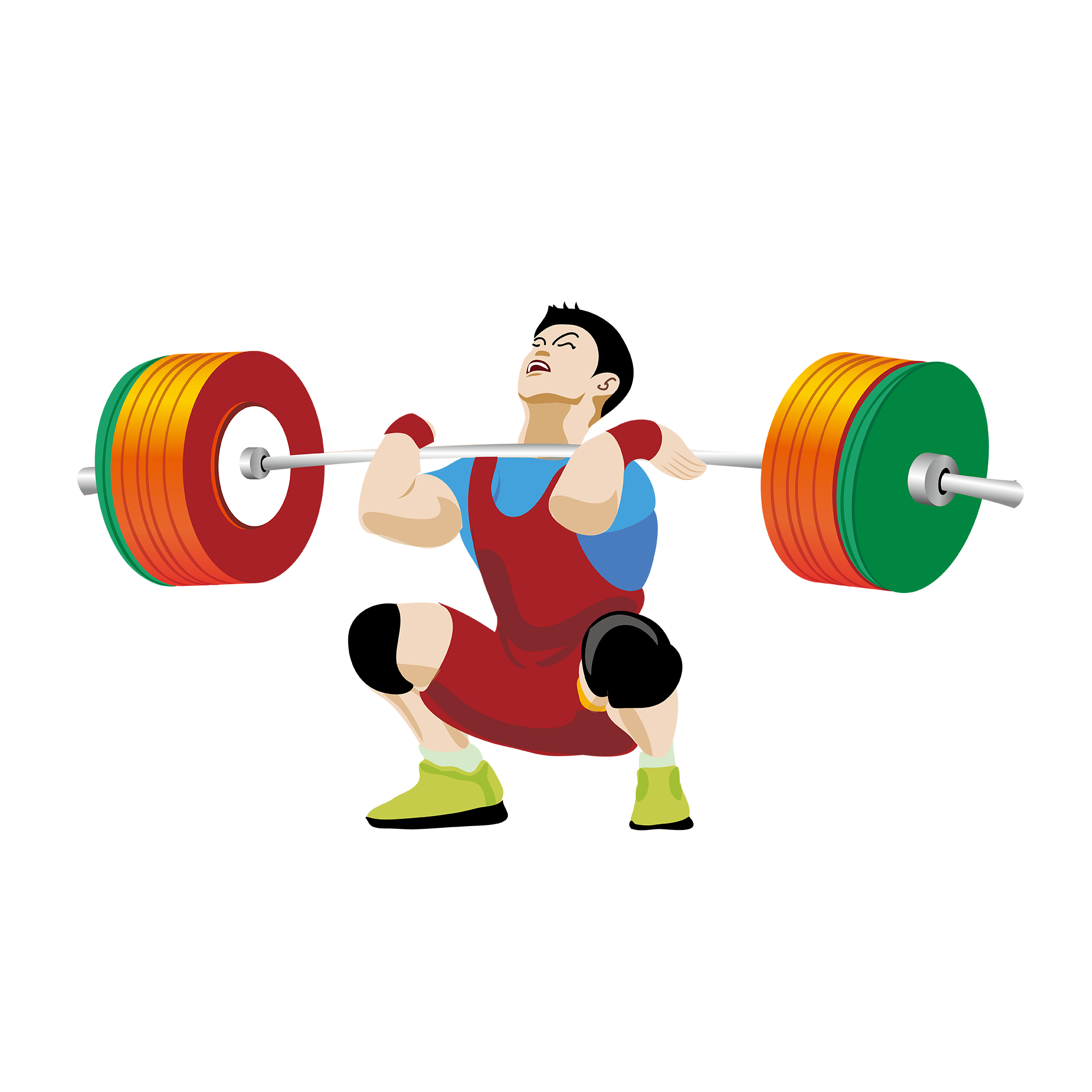 3. Tính căn bậc hai số học bằng máy tính cầm tay
Màn hình máy tính chỉ hiển thị hữu hạn chữ số nên các kết quả là số thập phân vô hạn tuần hoàn hay không tuần hoàn đều được làm tròn.
Lưu ý
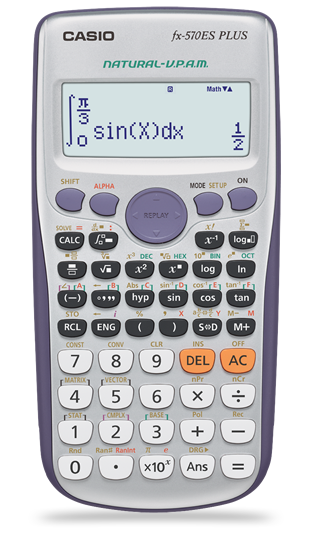 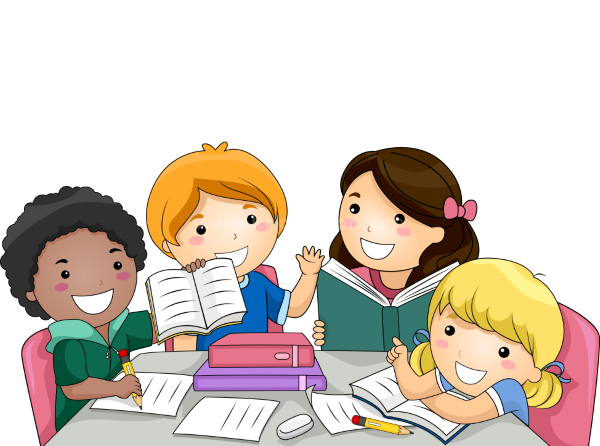 Ví dụ 3:
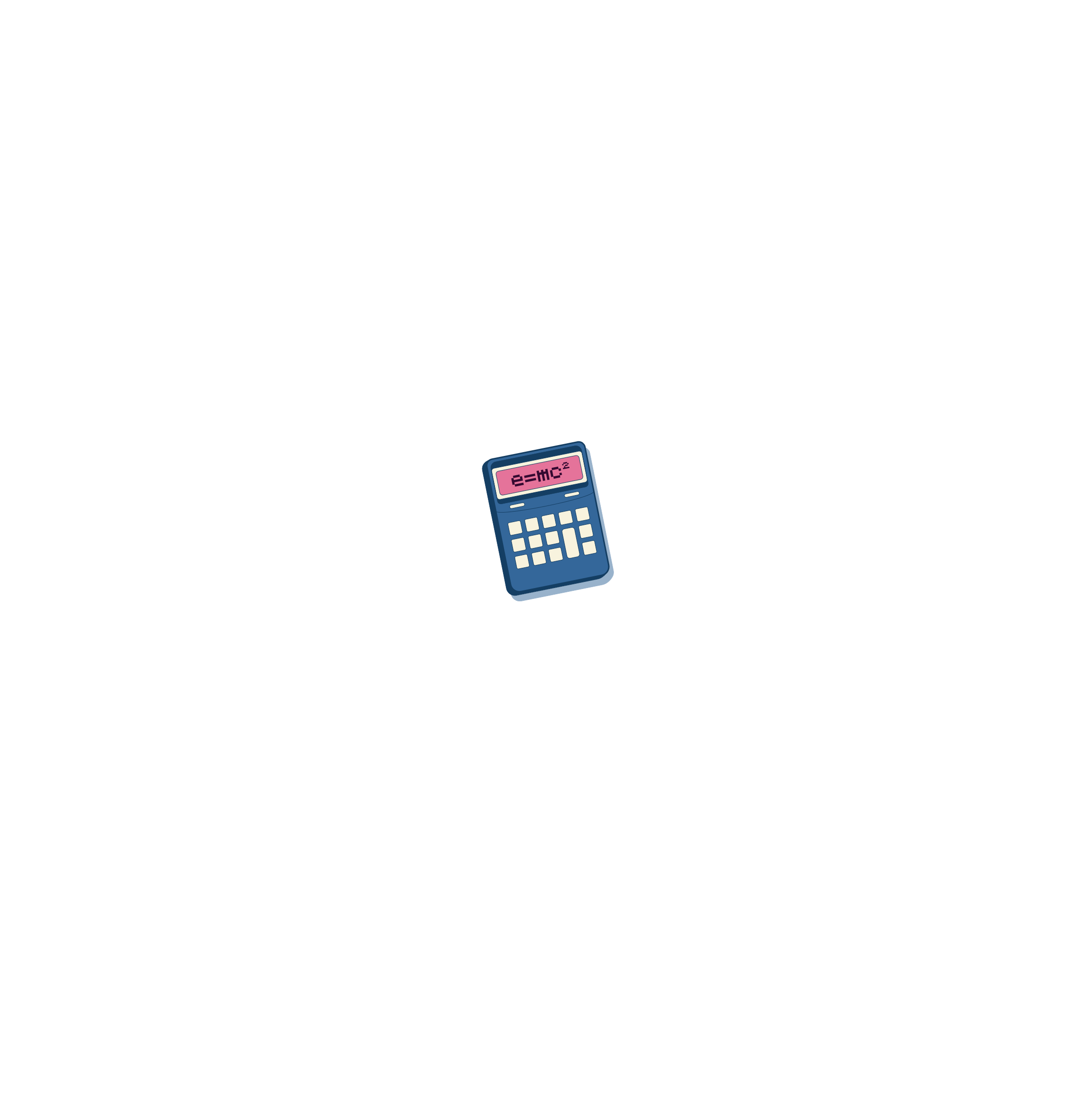 Giải:
Ấn các phím                                       ta được kết quả là:
9,539392014.
9
1
=
Ví dụ 3:
Giải:
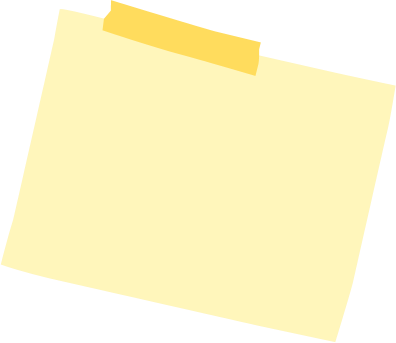 Ghi nhớ
Căn bậc hai số học của một số tự nhiên không chính phương luôn là một số vô tỉ.
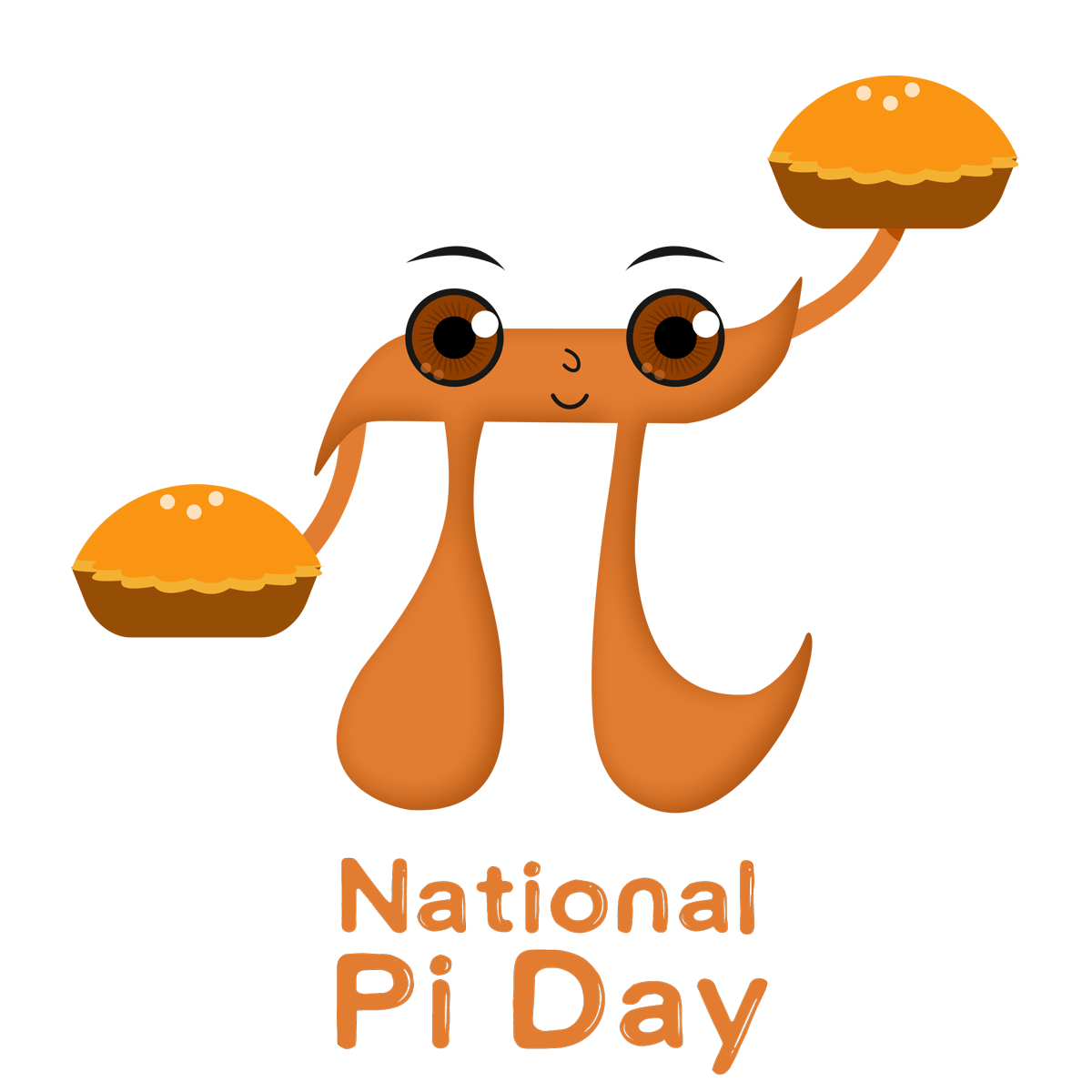 Luyện tập 2
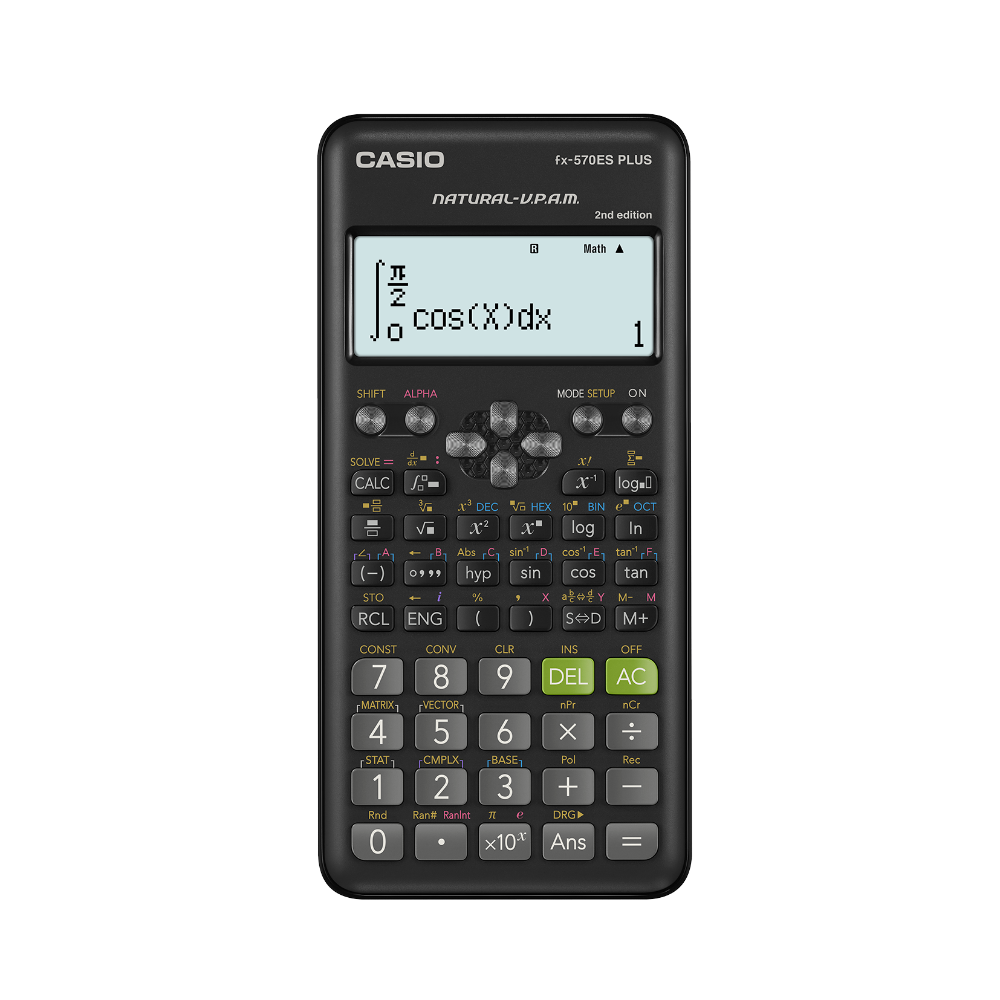 Giải:
Vận dụng 3
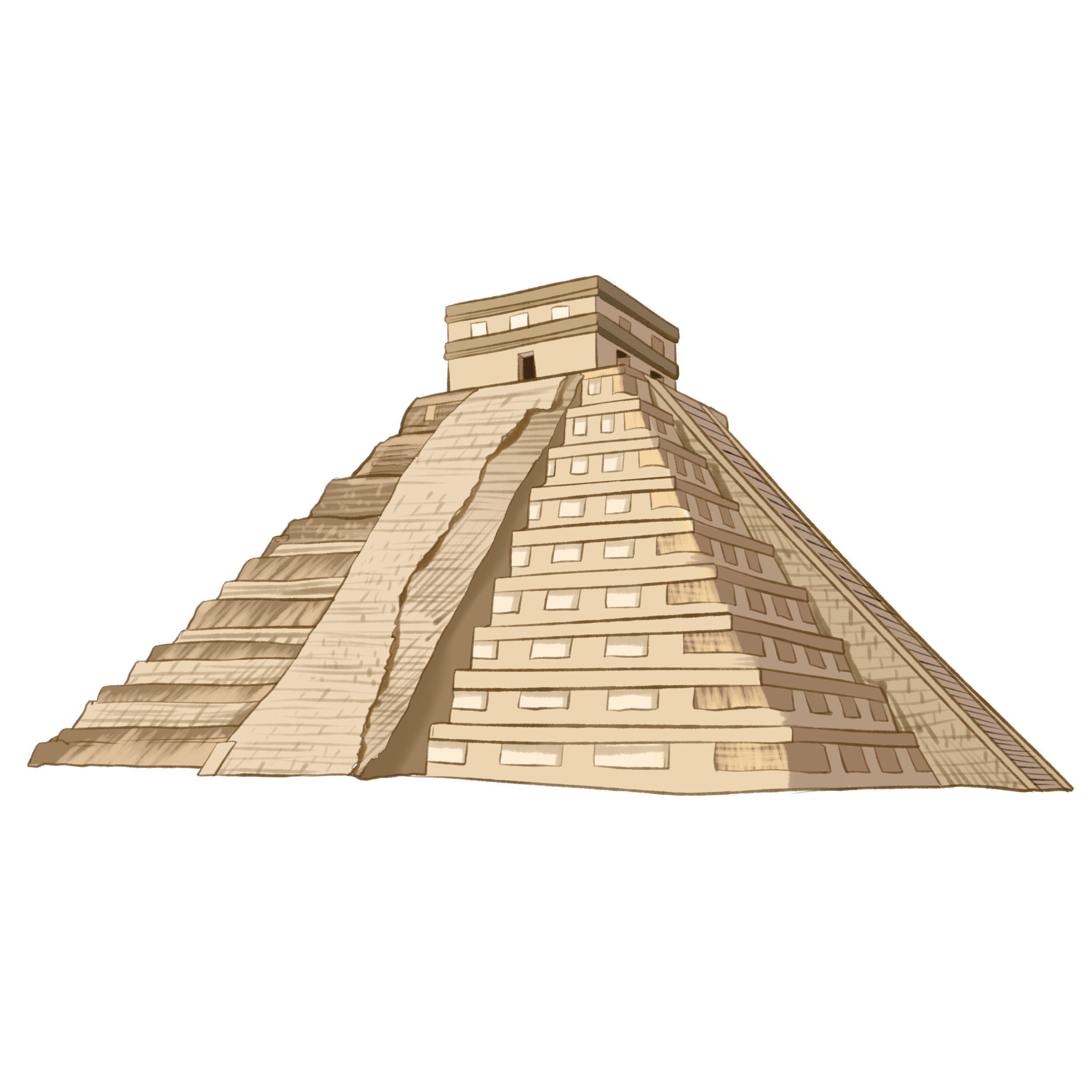 Kim tự tháp Kheops là công trình kiến trúc nổi tiếng thế giới. Để xây dựng được công trình này, người ta phải sử dụng tới hơn 2,5 triệu mét khối đá, với diện tích đáy lên tới 52 198,16 m2.
Biết rằng đáy của kim tự tháp Kheops có dạng một hình vuông. Tính độ dài cạnh đáy của kim tự tháp này (làm tròn kết quả đến chữ số thập phân thứ nhất).
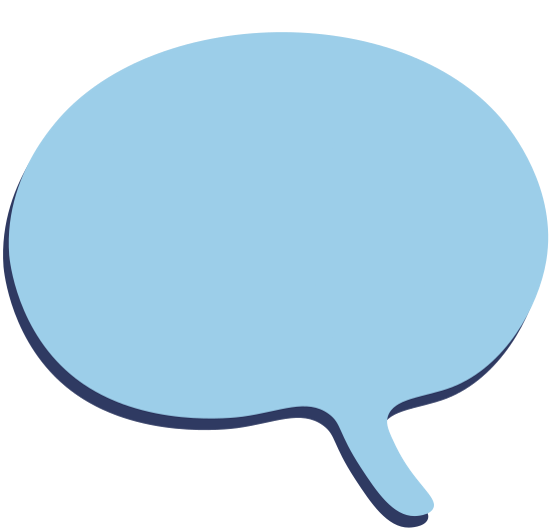 Giải
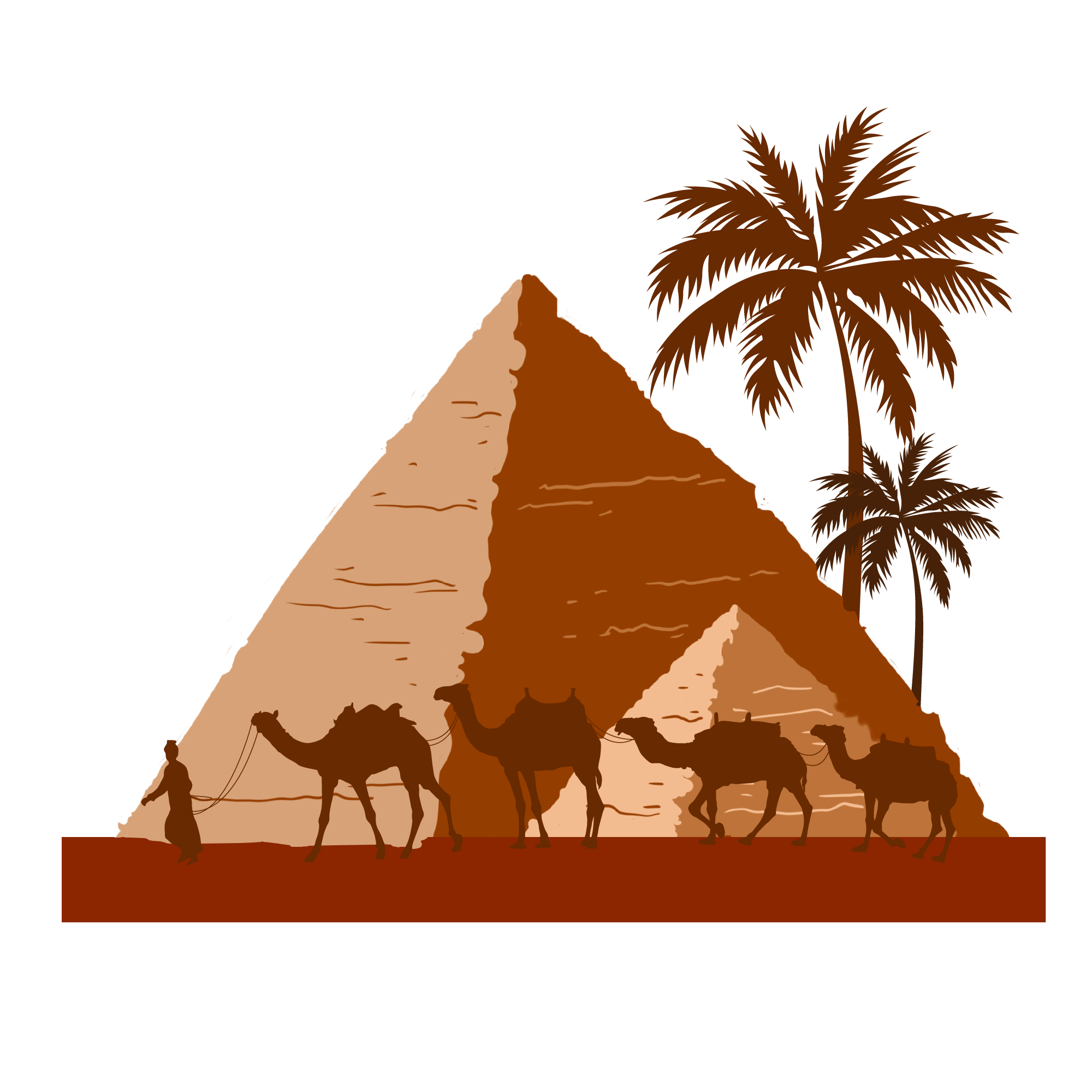 LUYỆN TẬP
Bài 2.6 (SGK - tr32)
Giải:
Bài 2.7 (SGK - tr32)
Từ các số là bình phương của 12 số tự nhiên đầu tiên, em hãy tìm căn bậc hai số học của các số sau:
9;                              b) 16;
c) 81;                              d) 121.
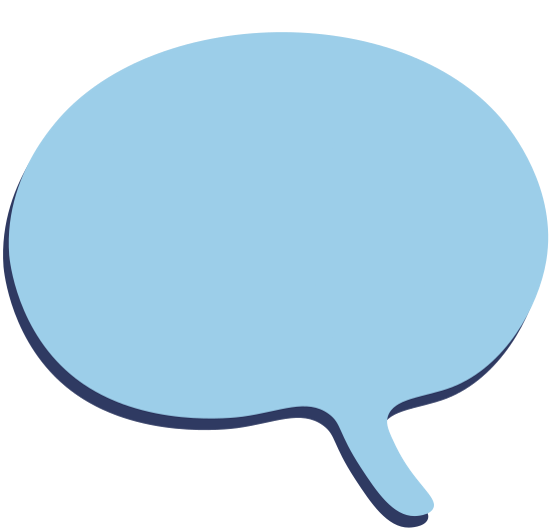 Giải
Bài 2.8 (SGK - tr32)
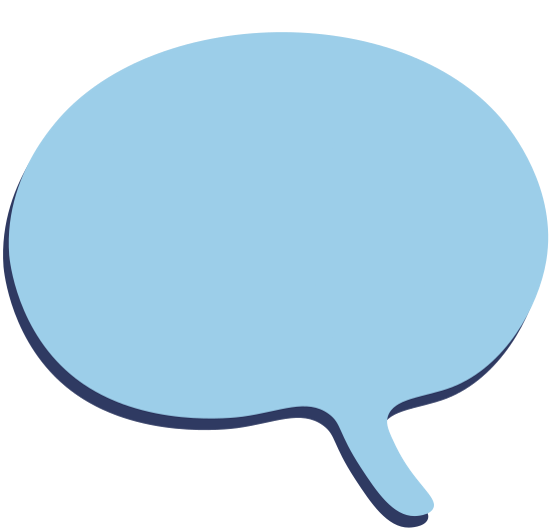 Giải
Bài 2.10 (SGK - tr32)
Sử dụng máy tính cầm tay tìm căn bậc hai số học của các số sau rồi làm tròn các kết quả với độ chính xác 0,005.
a) 3;                        b) 41;                    c) 2 021.
Giải
VẬN DỤNG
Bài 2.11 (SGK - tr32) Biết rằng bình phương độ dài đường chéo của một hình chữ nhật bằng tổng các bình phương độ dài hai cạnh của nó. Một hình chữ nhật có chiều dài là 8 dm và chiều rộng là 5 dm. Độ dài đường chéo của hình chữ nhật bằng bao nhiêu dm (làm tròn kết quả đến hàng phần mười)?
? dm
5 dm
8 dm
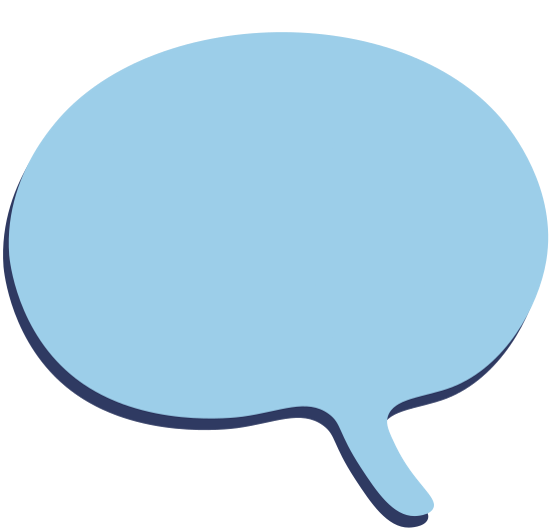 Giải
Bài 2.12 (SGK - tr32)
Để lát một mảnh sân hình vuông có diện tích 100 m2, người ta cần dùng bao nhiêu viên gạch hình vuông có cạnh dài 50 cm (coi các mạch ghép là không đáng kể)?
Giải
Đổi 50 cm = 0,5 m
Diện tích của một hình vuông là: 0,52 = 0,25 (m2)
Số gạch hình vuông có cần để ghép là: 100: 0,25 = 400 (viên).
HƯỚNG DẪN VỀ NHÀ
Ghi nhớ các kiến thức đã học
Hoàn thành các bài tập còn lại trong SGK và làm bài tập trong SBT.
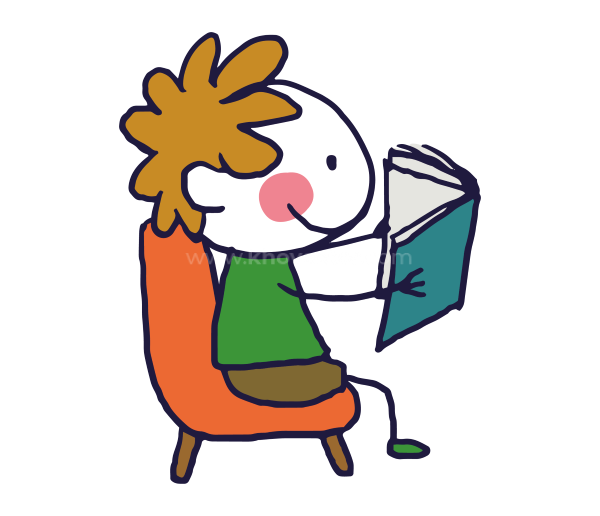 Chuẩn bị bài mới - 
Bài 7: Tập hợp số thực
BÀI HỌC KẾT THÚC, 
CẢM ƠN CÁC EM ĐÃ LẮNG NGHE!